Георгий Константинович Жуков
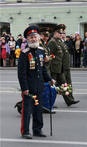 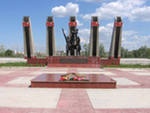 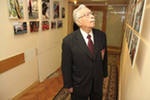 43 уроженца Читинской области удостоены звания 
 Героя Советского Союза. 
14 забайкальцев стали полными кавалерами ордена Славы.
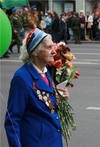 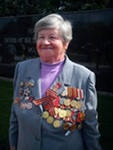 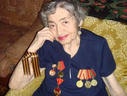 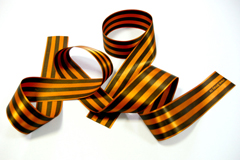 Мы помним, мы гордимся!
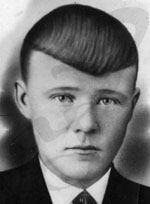 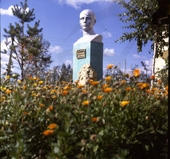 Иван Григорьевич Отмахов      Мы помним, мы гордимся!
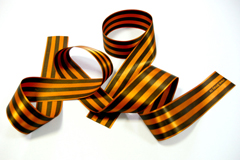 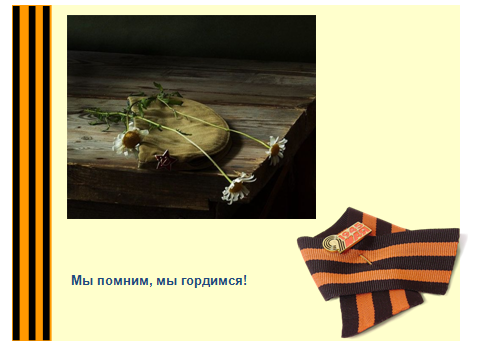 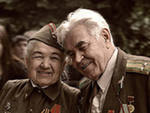 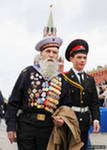 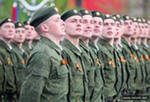 Мы помним, мы гордимся!